Journées LSST-France3-5 février 2020
Bienvenue à l’IJCLab: Laboratoire Irène Joliot Curie
Bonne nouvelle: Pas de grève prévue dans le RER
	- Compter une heure de Paris-Châtelet à l’IJCLab (porte à porte)
Intendance
	- Accès au labo: nécessairement avec un habitué des lieux (badge)
	- Déjeuners (offerts) mardi et mercredi à 13h15 précises (tickets)
	- Dîner de collaboration demain à 19h00 à Orsay (proche du RER)
	- Wifi: eduroam et LALPublic
	- Retransmission par Renavisio (détails dans mail d’Olivier du 30/01)
	- Amphi + salle bleue attenante réservés pour les 3 jours
Organisation / agenda
	- Merci de poster vos présentations à l’avance sur INDICO
	- Prévoir 5 minutes de questions dans votre temps de présentation
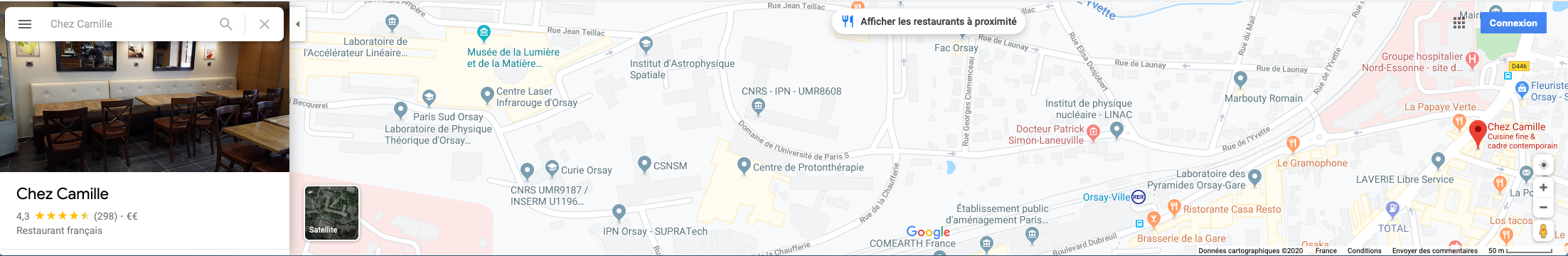